Unequal Impact: Looking at How COVID-19 Has Widened Inequities for Black and Latino Americans and What Can Be Done Now
Commonwealth Fund Teleconference for Media and Policymakers:Thursday, September 17, 2020 • 1:00 PM ET
Yaphet Getachew
Laurie Zephyrin, M.D.
Many Americans are facing substantial economic hardship during the pandemic. Latino and Black people experience these hardships at significantly higher rates than white people.
Percent of respondents who reported the following had happened because of the COVID-19 pandemic
^ Difference is statistically significant compared to White (non-Latino) respondents at p ≤ 0.05.
* Excludes those who reported never having had savings.
** “Suffered from any economic consequence” identifies any respondents who said yes to at least one of the other questions on economic consequences (been unable to pay for necessities like food, heat or rent; used up all or most of savings; borrowed money or taken out a loan). 
Data: Commonwealth Fund International Health Policy COVID-19 Supplement Survey, 2020.
Latino and Black people, women, and people with lower incomes are most at risk of mental health concerns because of the pandemic.
Percent of respondents who reported experiencing stress, anxiety, or great sadness that they found difficult to cope with on their own since the COVID-19 pandemic began
^ Difference is statistically significant at p ≤ 0.05.
Notes: Black (non-Latino) and Latino respondents were compared to white (non-Latino) respondents. Female respondents were compared to male respondents. Respondents from households with below-average income were compared to those from households with above-average income. Respondents indicated whether their income was either below or above the annual U.S. household average of $62,000.
Data: Commonwealth Fund International Health Policy COVID-19 Supplement Survey, 2020.
Americans are less likely than people in other countries to have a positive opinion of the government’s pandemic response.
Percent of adults saying leaders have done a “very good” or “good” job in handling the coronavirus pandemic in their country:
*Canada: “provincial or territorial leaders”; France: “public powers”; Netherlands: “your provincial government leaders and municipalities”; New Zealand: “your government leaders”; Norway: “your regional health authorities or municipalities”; U.K.: local NHS and council leaders; Australia and U.S.: your state and local government leaders.” Differences between U.S. and Australia, Canada, France, Germany, the Netherlands, New Zealand, and the U.K. were statistically significant at the p<0.05 level.
**Australia: Prime Minister Scott Morrison; Canada: Prime Minister Justin Trudeau; Germany: Prime Minister Angela Merkel; Netherlands: Prime Minister Mark Rutte; New Zealand: Minister Jacinda Ardern; Sweden: the national government; U.K.: the U.K. government; U.S.: President Donald Trump. Differences between the U.S. and all other surveyed countries were  statistically significant at the p<0.05 level.
Notes: Questions not asked in Norway. “Central government/named president/prime minister” question not asked in France. Question wording: “How good of a job has/have the following done in handling the coronavirus pandemic…?” Other response categories were “acceptable,” “poor” and “very poor.”
Fewer than half of white, Black, and Latino Americans have a positive opinion of the president’s pandemic response.
Percent of respondents who reported the following leaders have done a “good” or “very good” job of handling the COVID-19 pandemic in the United States
Note: Other response categories — “acceptable,” “poor,” and “very poor” — are not shown.
^ Difference is statistically significant compared to white (non-Latino) respondents at p ≤ 0.05. 
Data: Commonwealth Fund International Health Policy COVID-19 Supplement Survey, 2020.
IMPLICATIONS:What does this mean for people and policy in the U.S.?
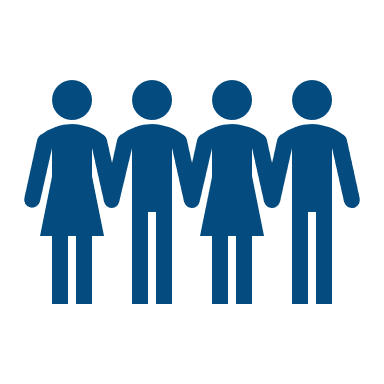 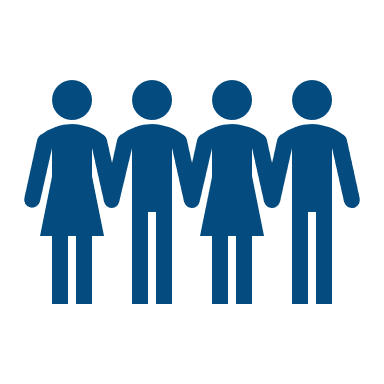 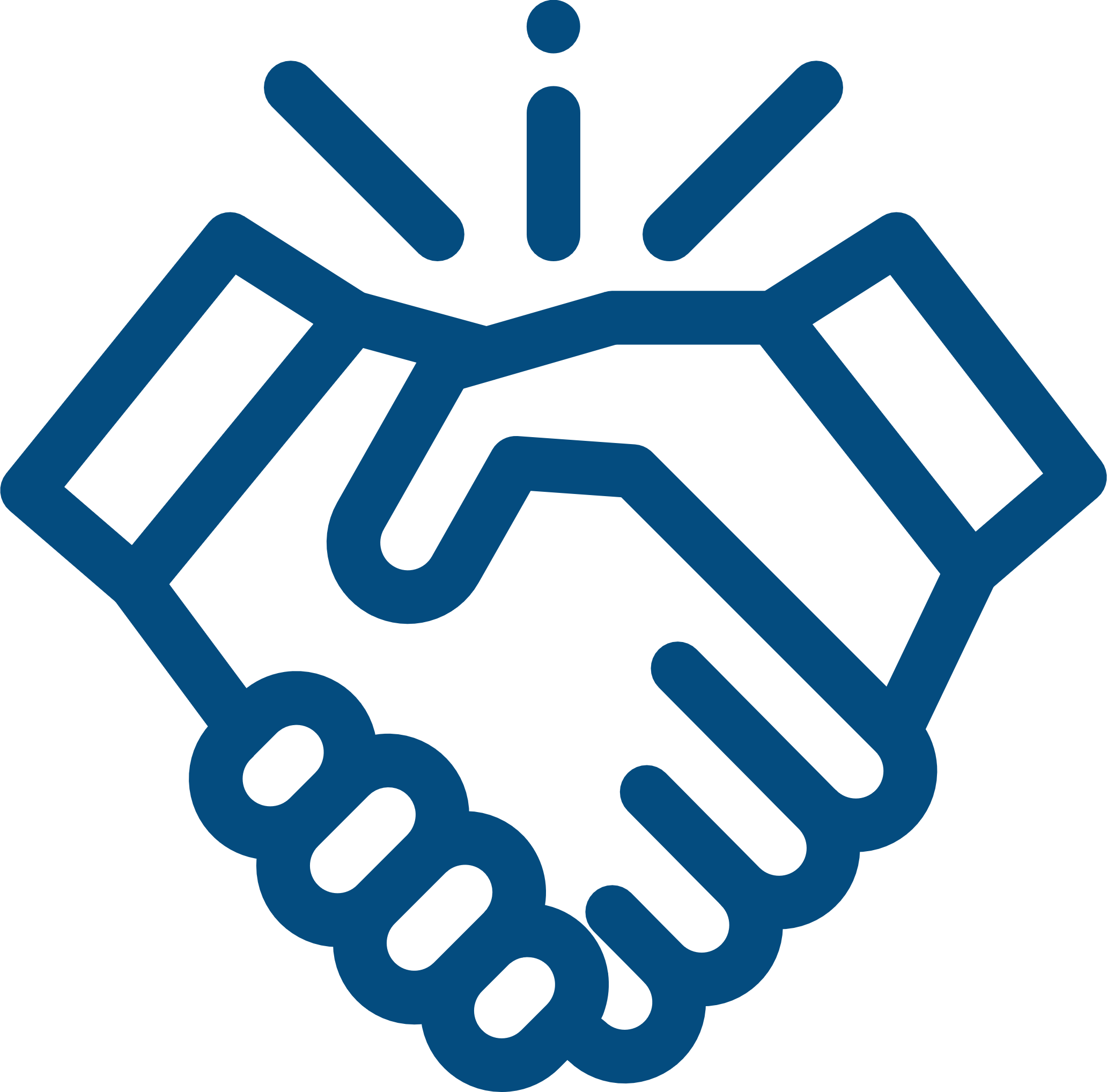 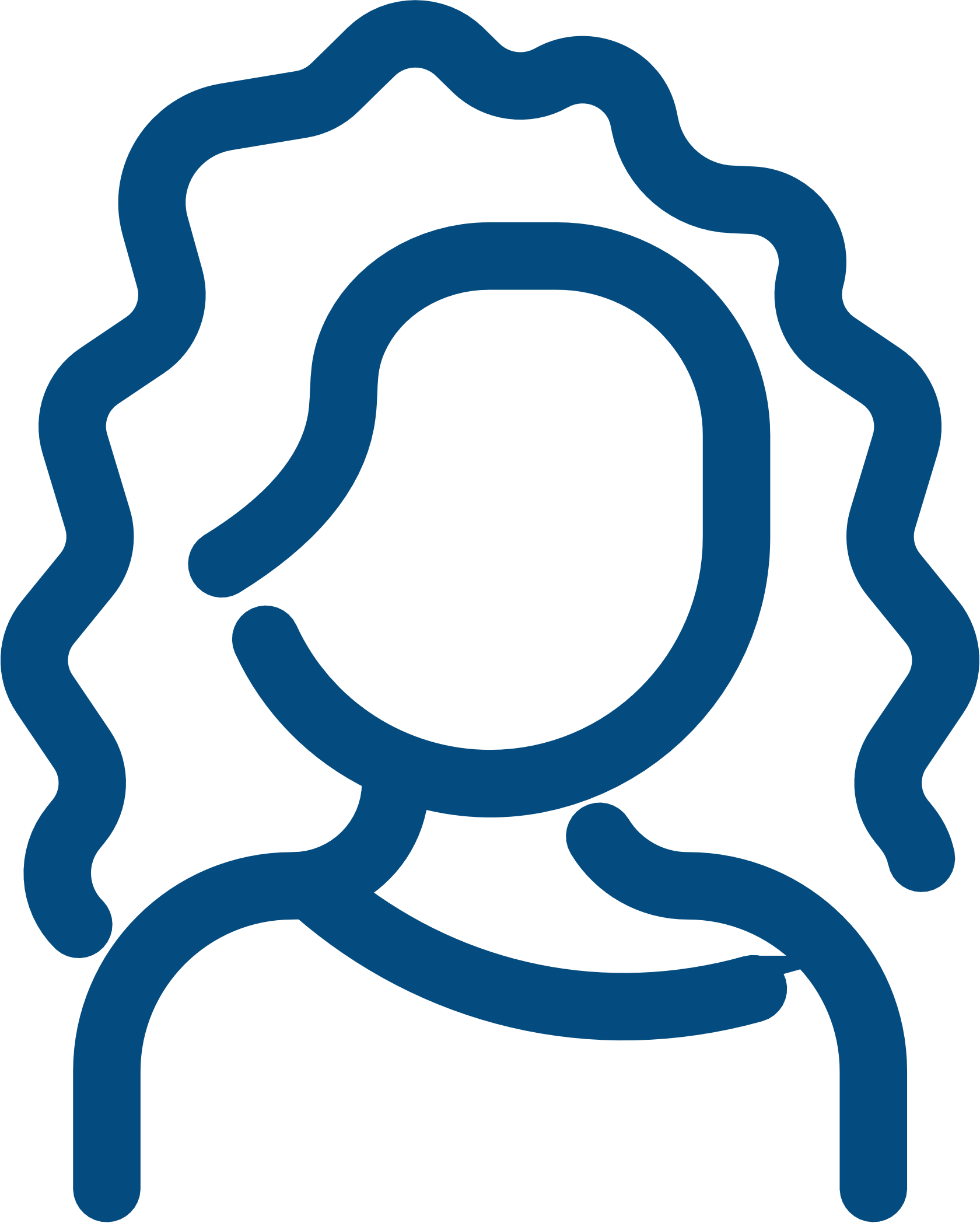 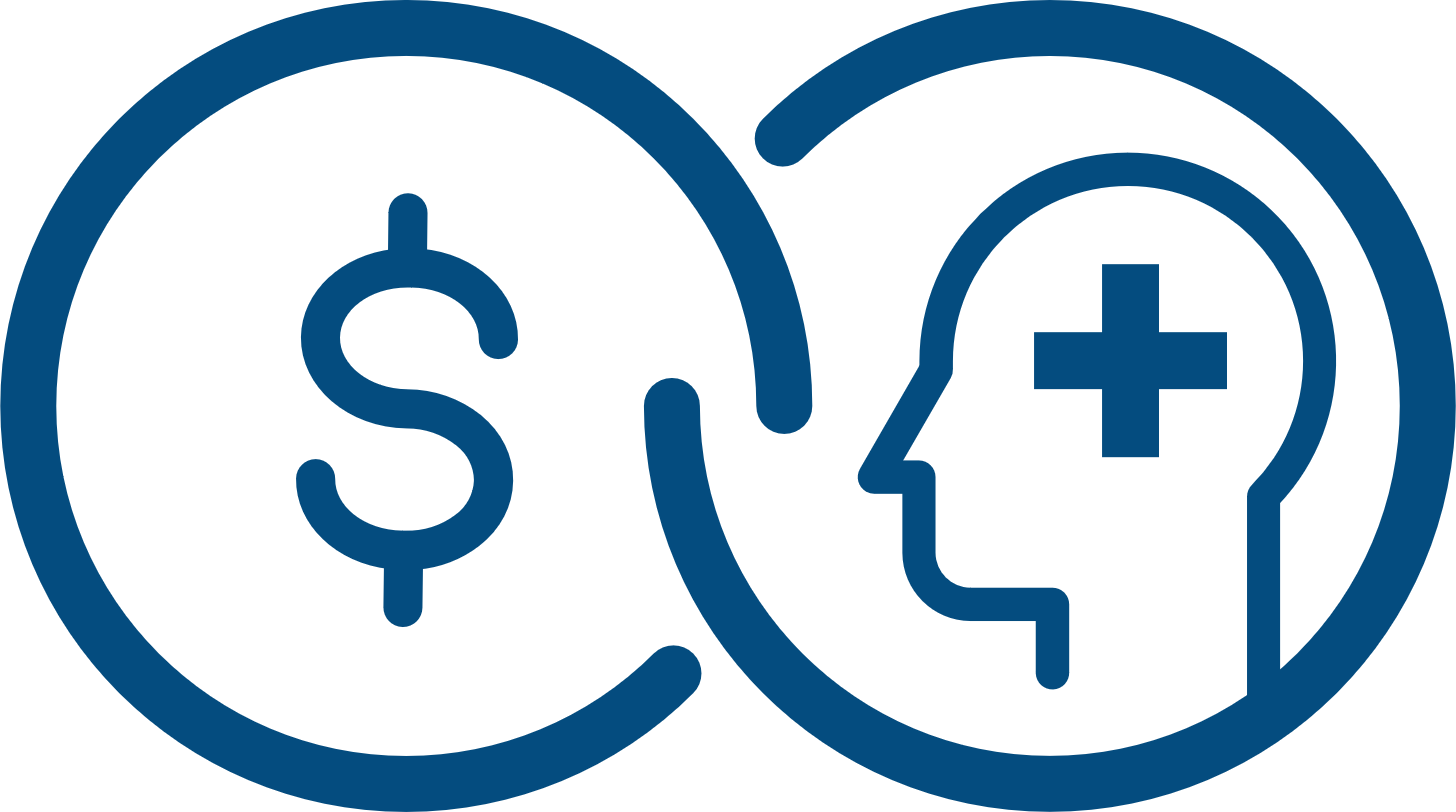 Invest in economic security and mental health support
Low-income people, particularly women of color, are struggling to pay bills and experiencing mental health problems.  More investment is needed for rent relief, nutrition assistance and mental health care.
COVID relief funds should target Black and Latino communities  
Communities of color have been hardest hit, highlighting longstanding systemic inequities and system failures. Resources can intentionally target these communities.
Trust is integral to successful policy. 
Low approval ratings of government officials among Americans may speak to issues with trust. This needs to be addressed for future policies and initiatives to be successful.
Publicly report impact of pandemic by race and ethnicity
Without data, we cannot advance equity or combat racism. Need to collect, report data by race, ethnicity and gender to monitor the pandemic.